Bonjour
mardi, le trois décembre
Travail de cloche
Write a sentence about something which will happen today.
Bonjour
mardi, le trois décembre

un moment de culture francophone
Nous préparons pour le sketch du café.
Pourquoi tombons-nous?
Nous tombons pour apprendre comment se lever.
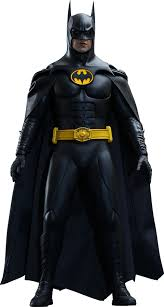 Sommes-nous prêts?

Nous sommes prêts!
In the local slang of the francophone nation of Côte d’Ivoire, a boyfriend is referred to as mon pain. A cute boyfriend is un pain choco. Un pain du four is a hot partner.
Écoutez
p. 133
Écoutez
p. 153
Devoirs
Billet de sortie
What is the name of your café, and where is it located?